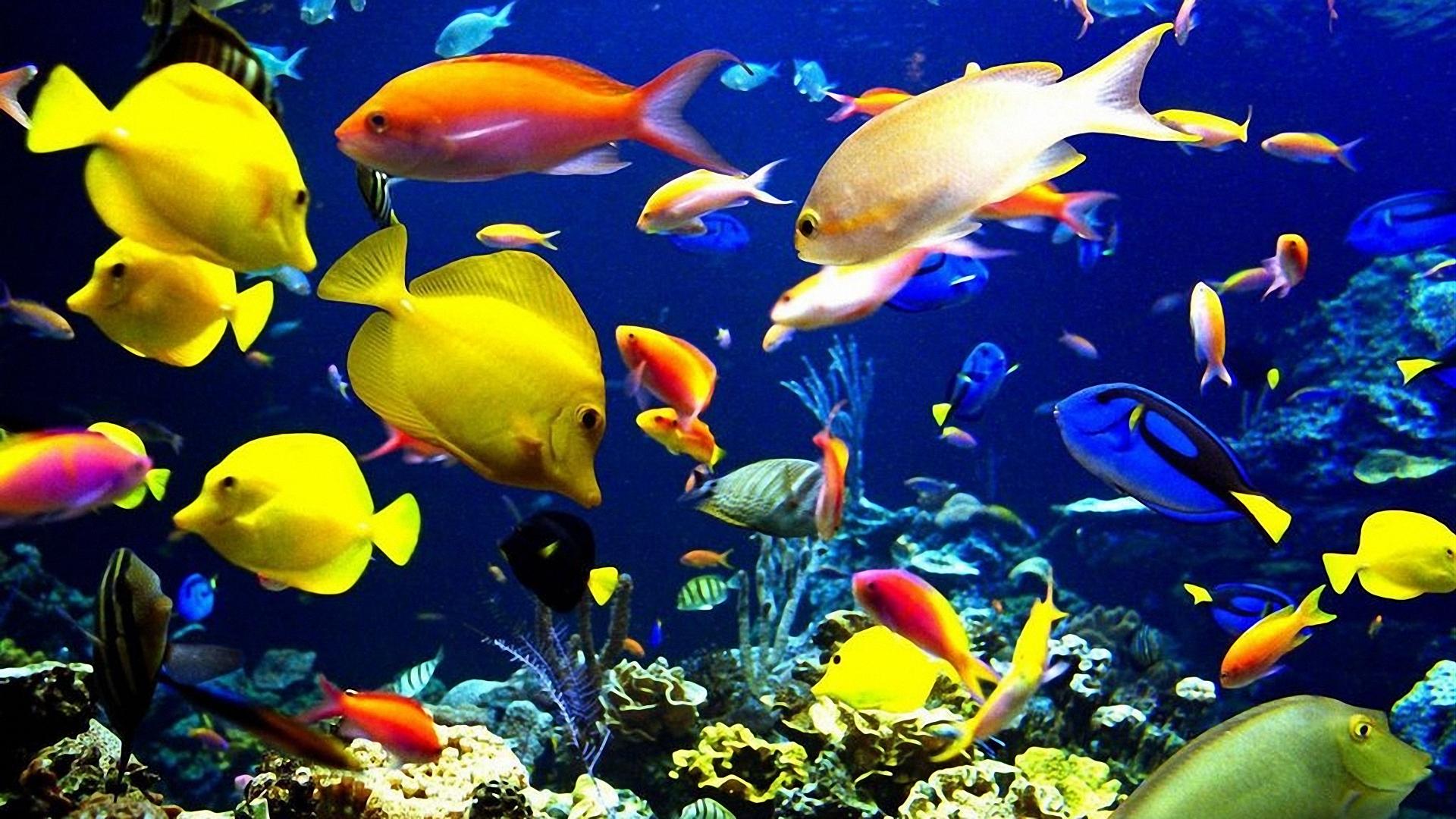 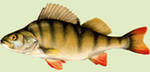 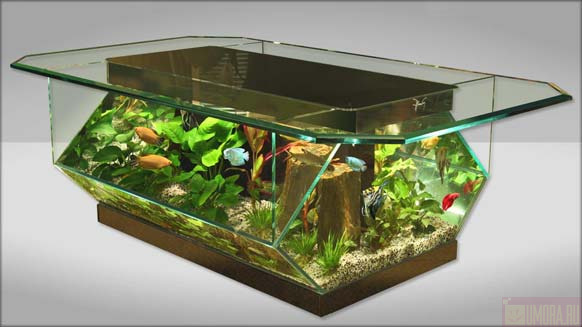 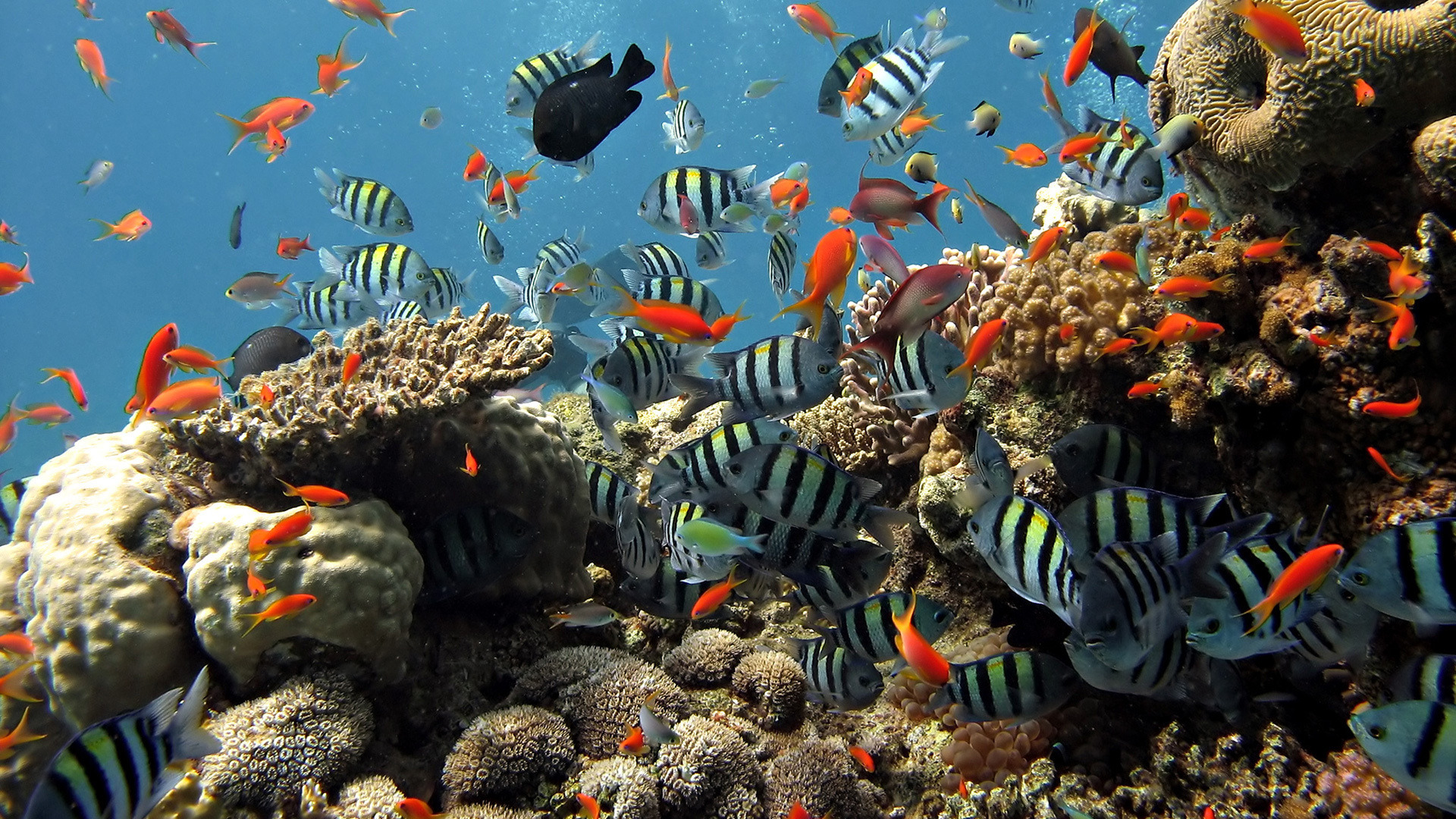 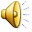 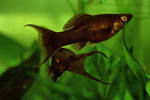 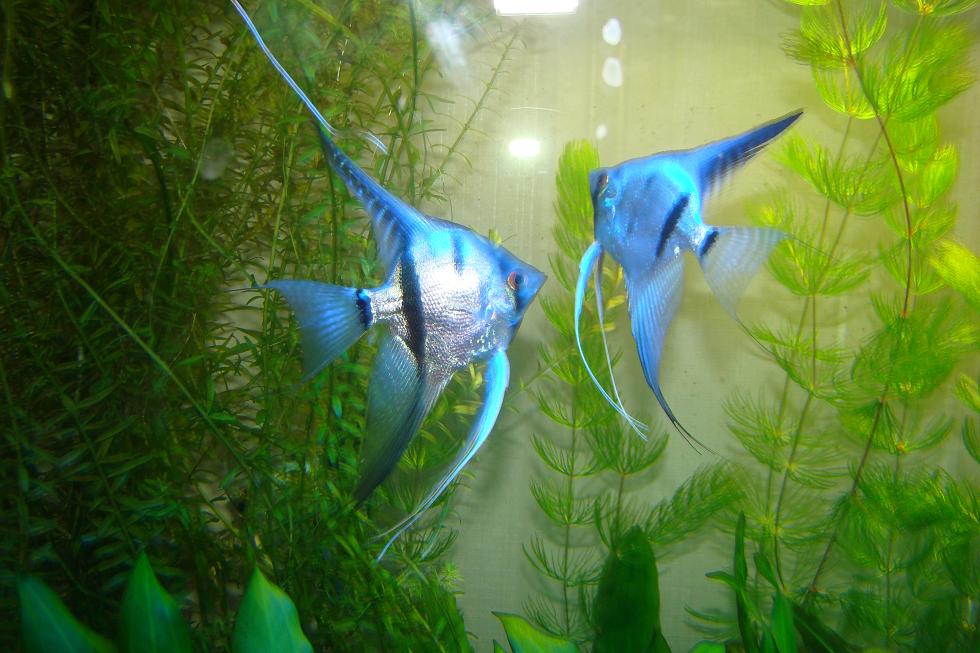 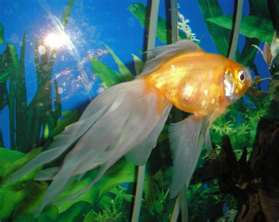 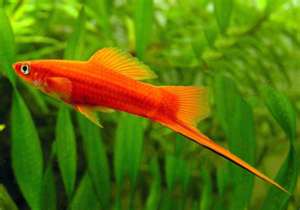 ЗОЛОТАЯ РЫБКА
ГУППИ
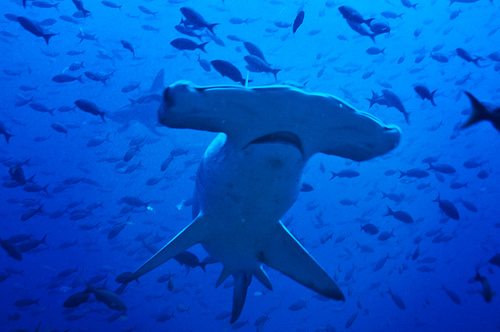 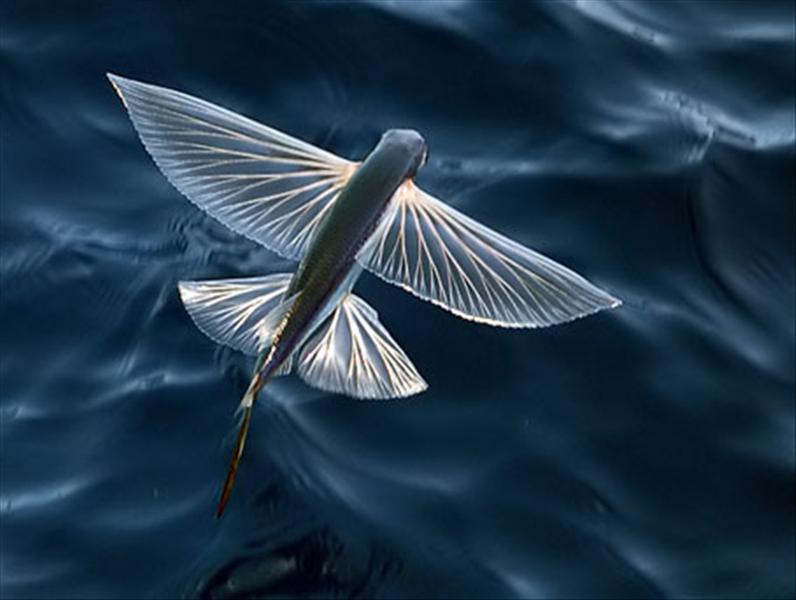 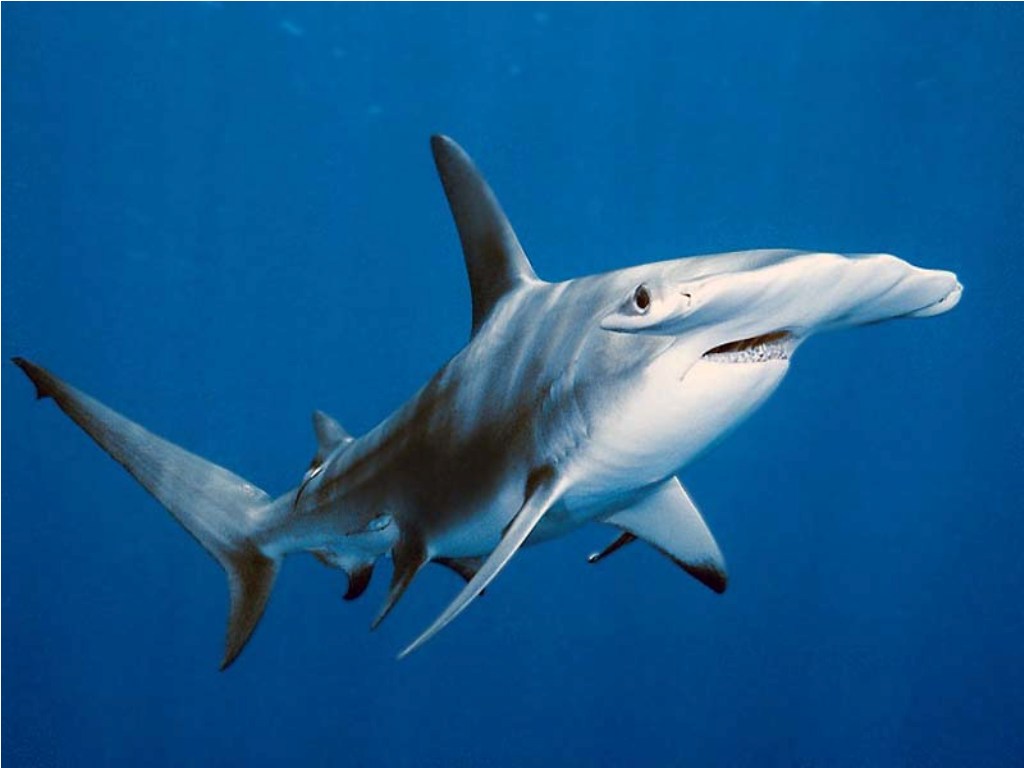 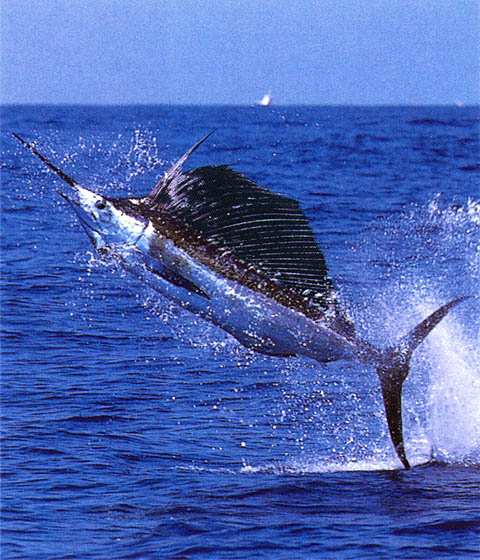 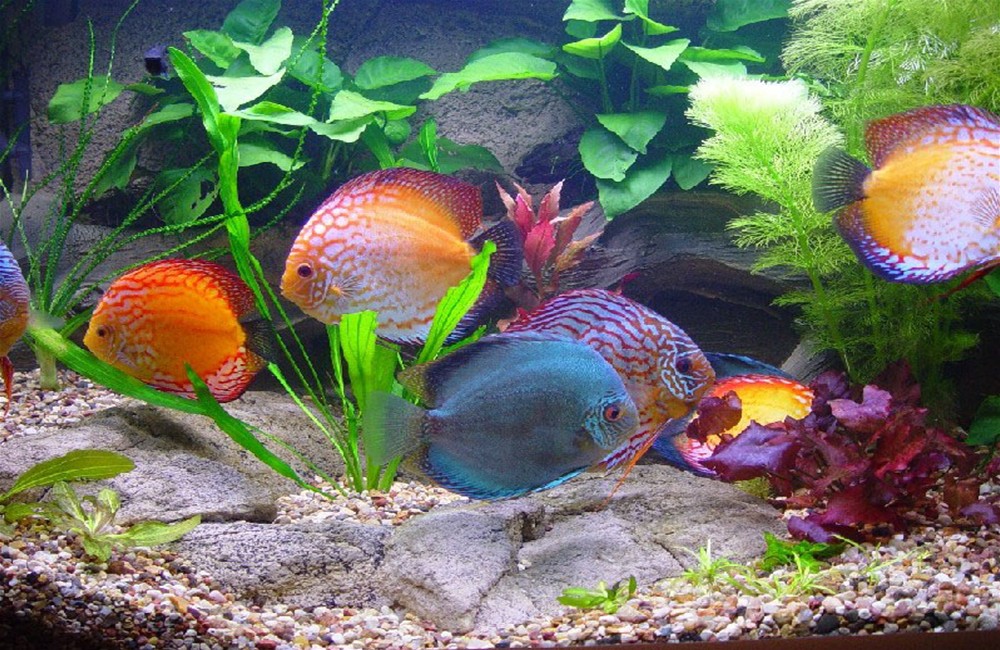